Понятие
- это отражение существенных признаков предметов (объектов) окружающего мира и взаимосвязи между ними.
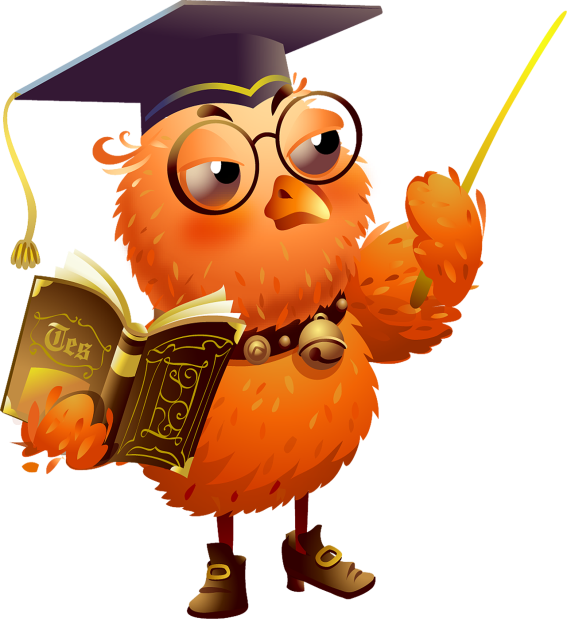 Представление
- это сохранившиеся образы, воспринятых ранее предметов, фактов действительности, которые в настоящее время не действуют на органы чувств.
Представления бывают:
а) окружающие нас природные и социальные объекты
б) такие, по которым невозможно организовать наблюдение
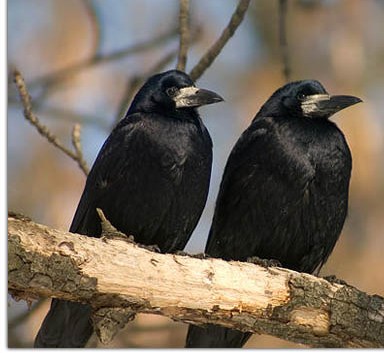 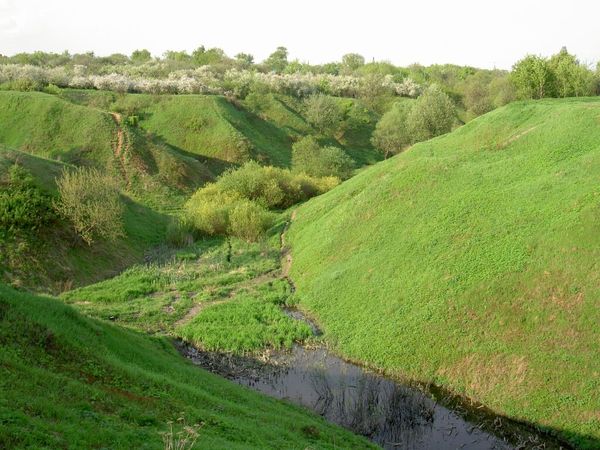 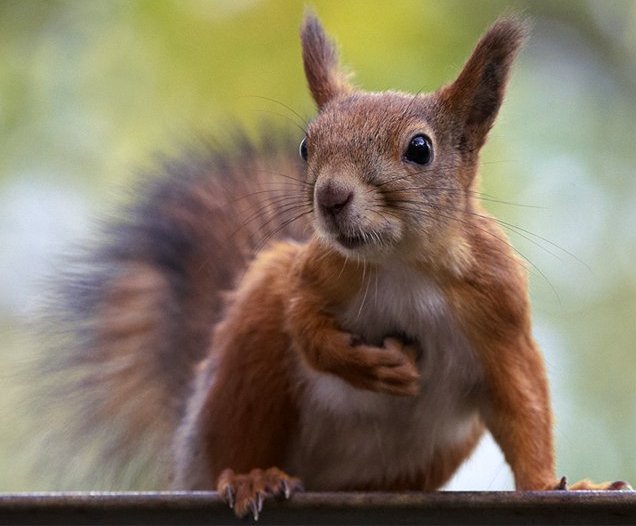 Окружающие нас природные и социальные объекты
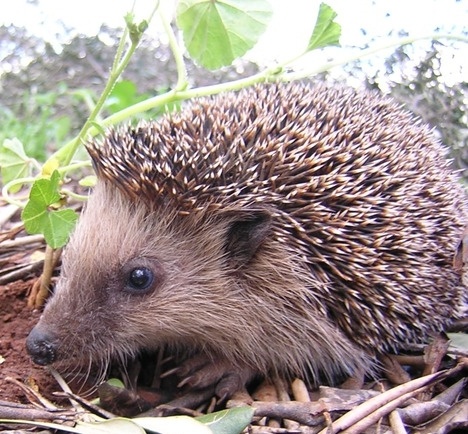 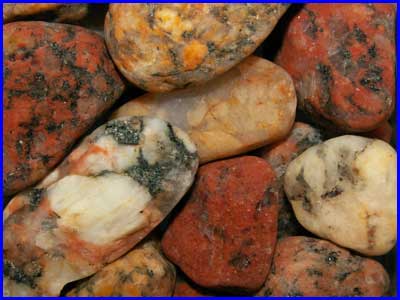 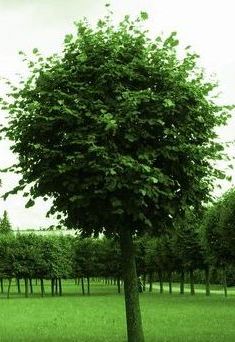 Исторические представления о:
- фактах прошлого, охватывающие все стороны жизни общества;





- об историческом времени;
- об историческом пространстве
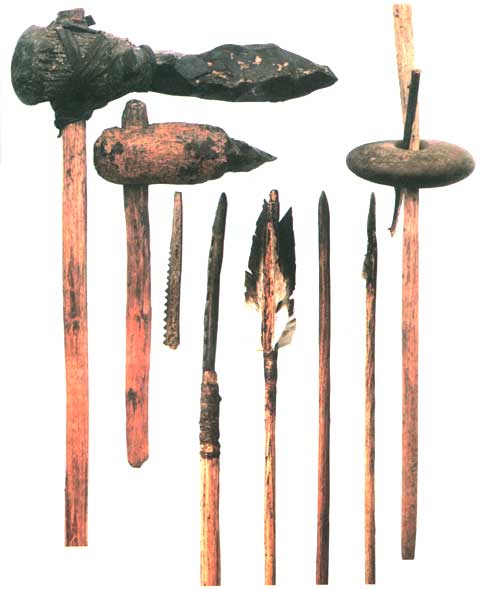 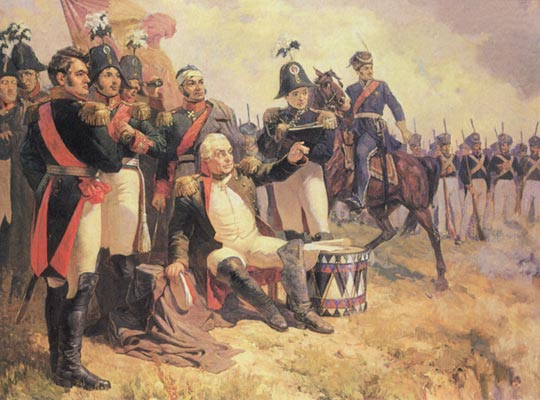 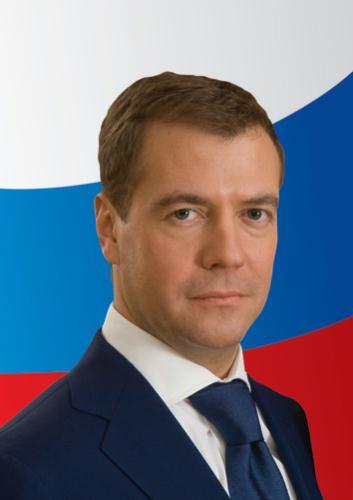 Классификация понятий
Классификация понятий по области того знания, которое они отражают:
Биологические понятия бывают:
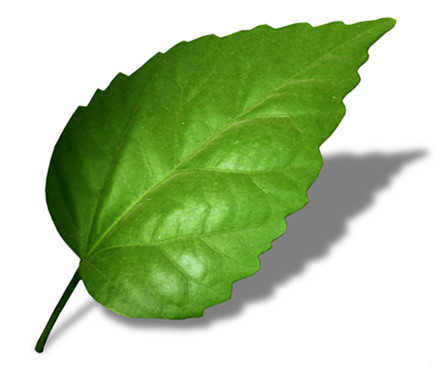 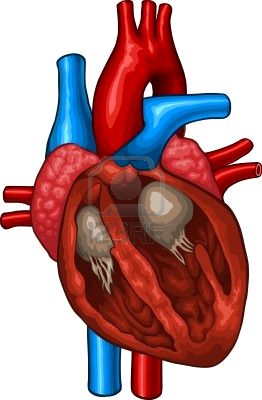 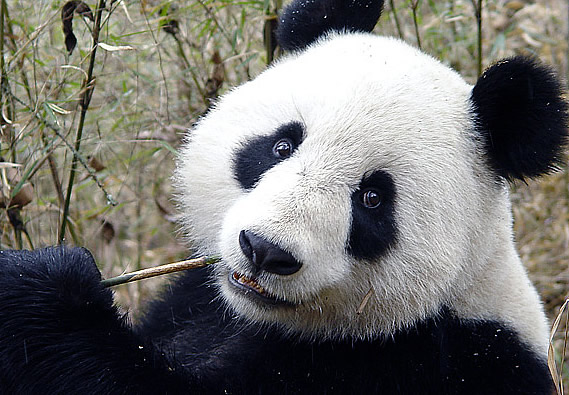 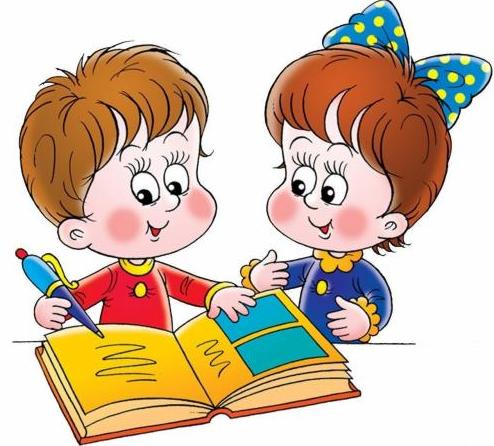 Классификация понятий
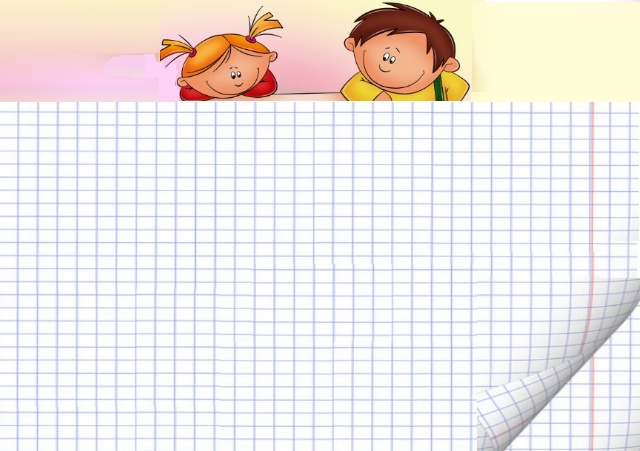 Объем понятия характеризует количество объектов, отражаемых в сознании с помощью данного понятия.
Содержание понятия - совокупность существенных свойств класса предметов и явлений, отражаемых в сознании с помощью данного понятия.
Классификация понятий по отношению к окружающему миру:
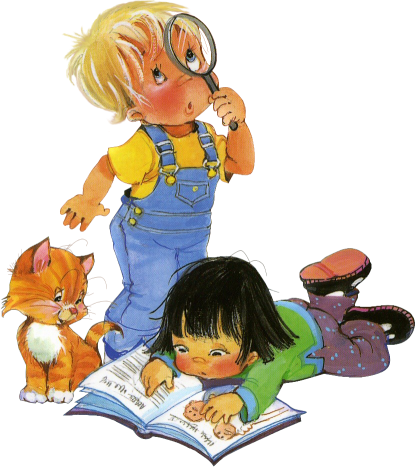 Пути формирования понятия:
Дедуктивный путь формирования понятий
Этапы формирования  понятий
Выявление признаков,  сравнение
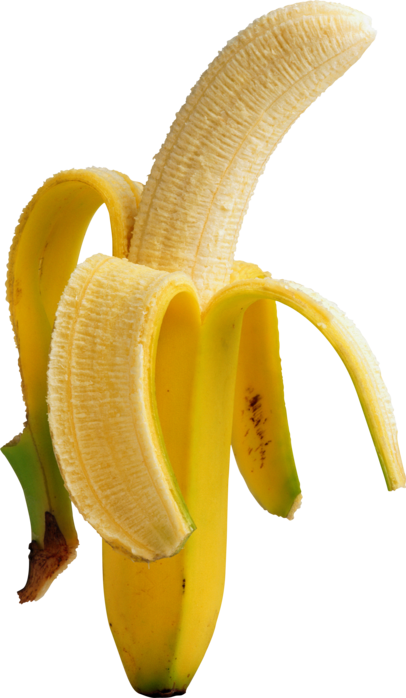 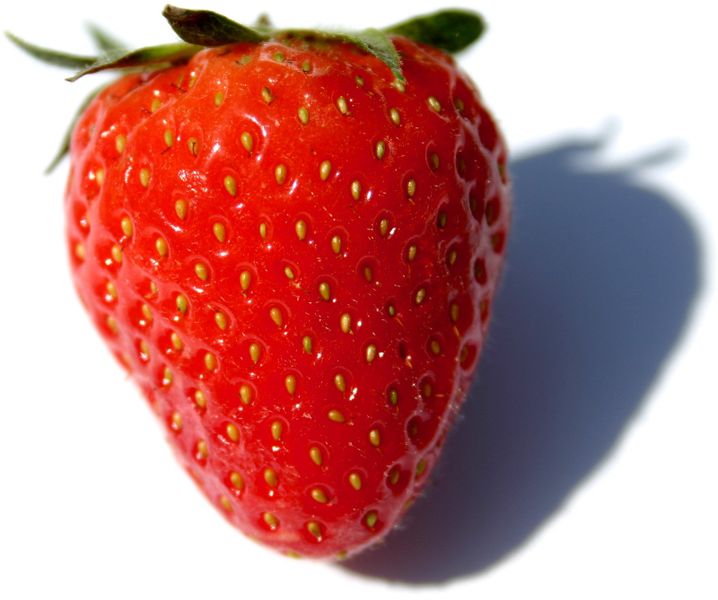 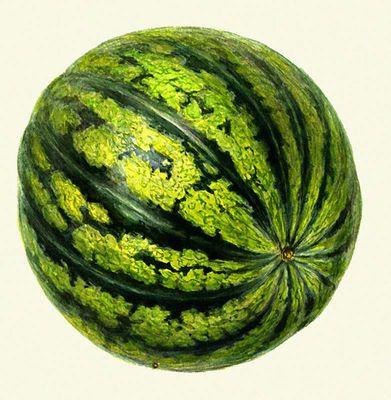 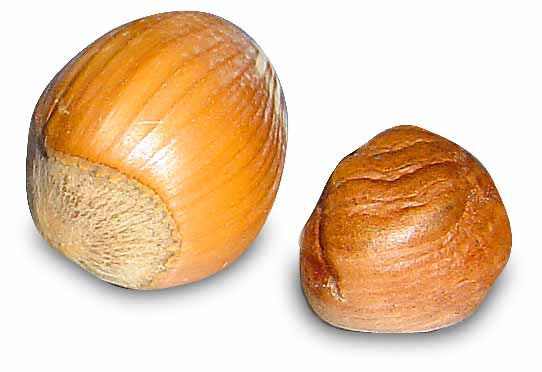 Выявление существенных признаков
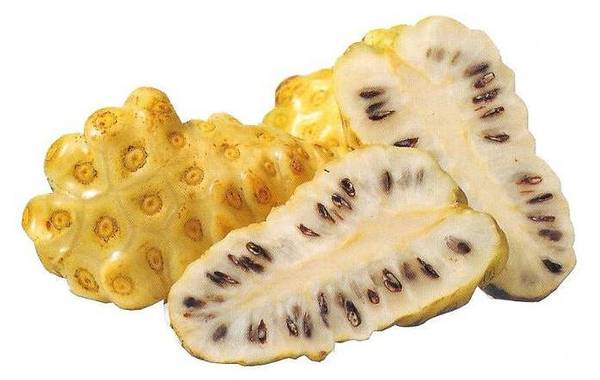 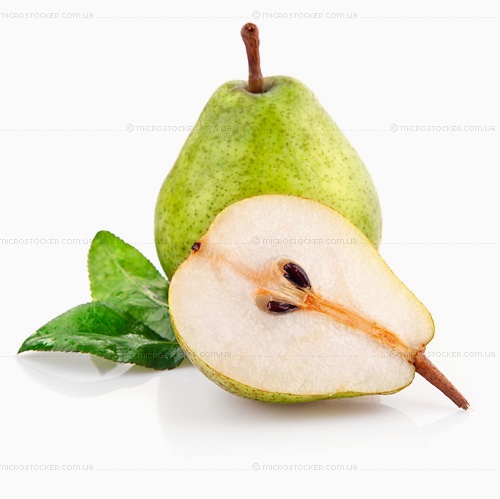 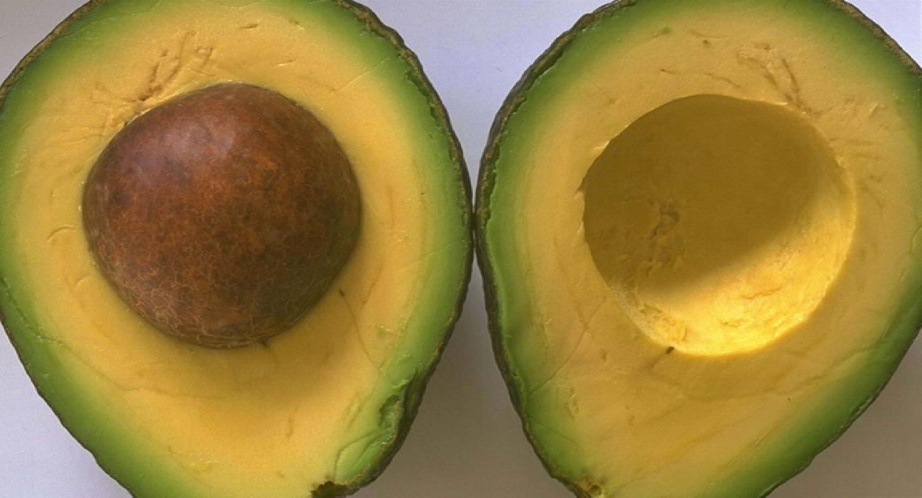 Перечислите, что является плодом?
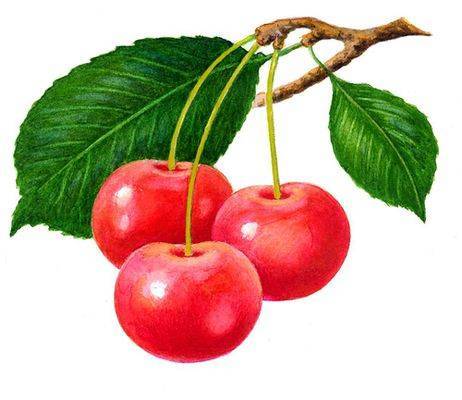 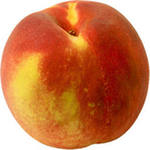 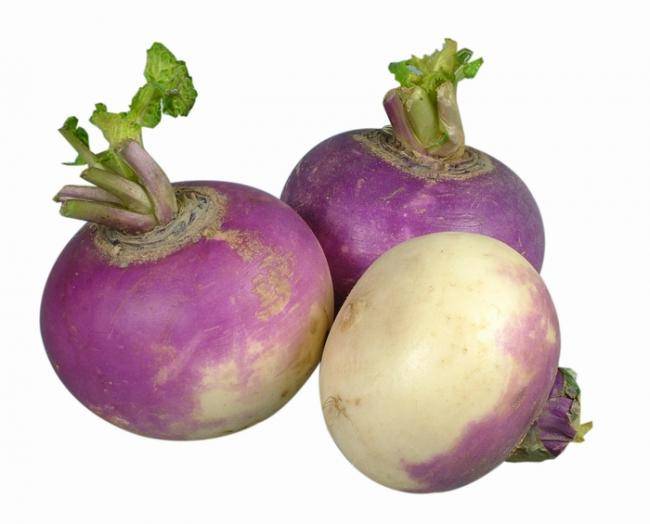 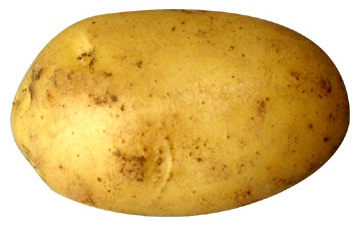 Этапы формирования  понятий